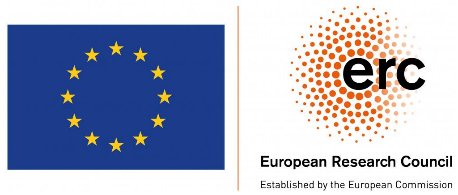 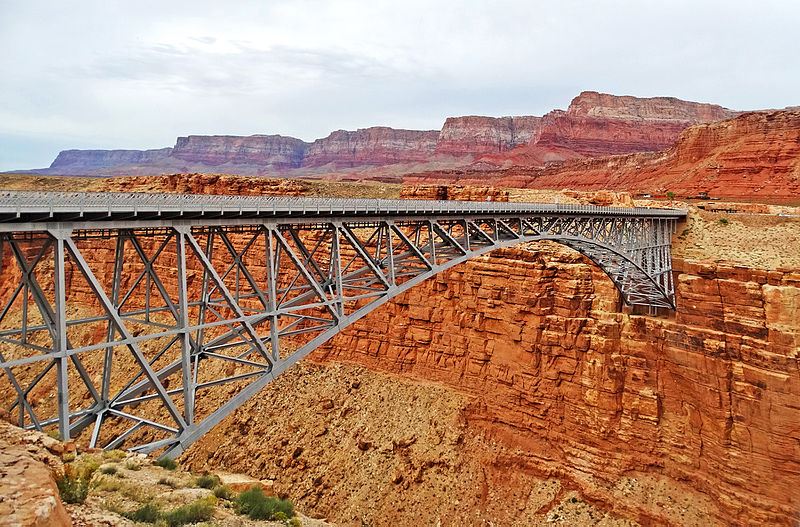 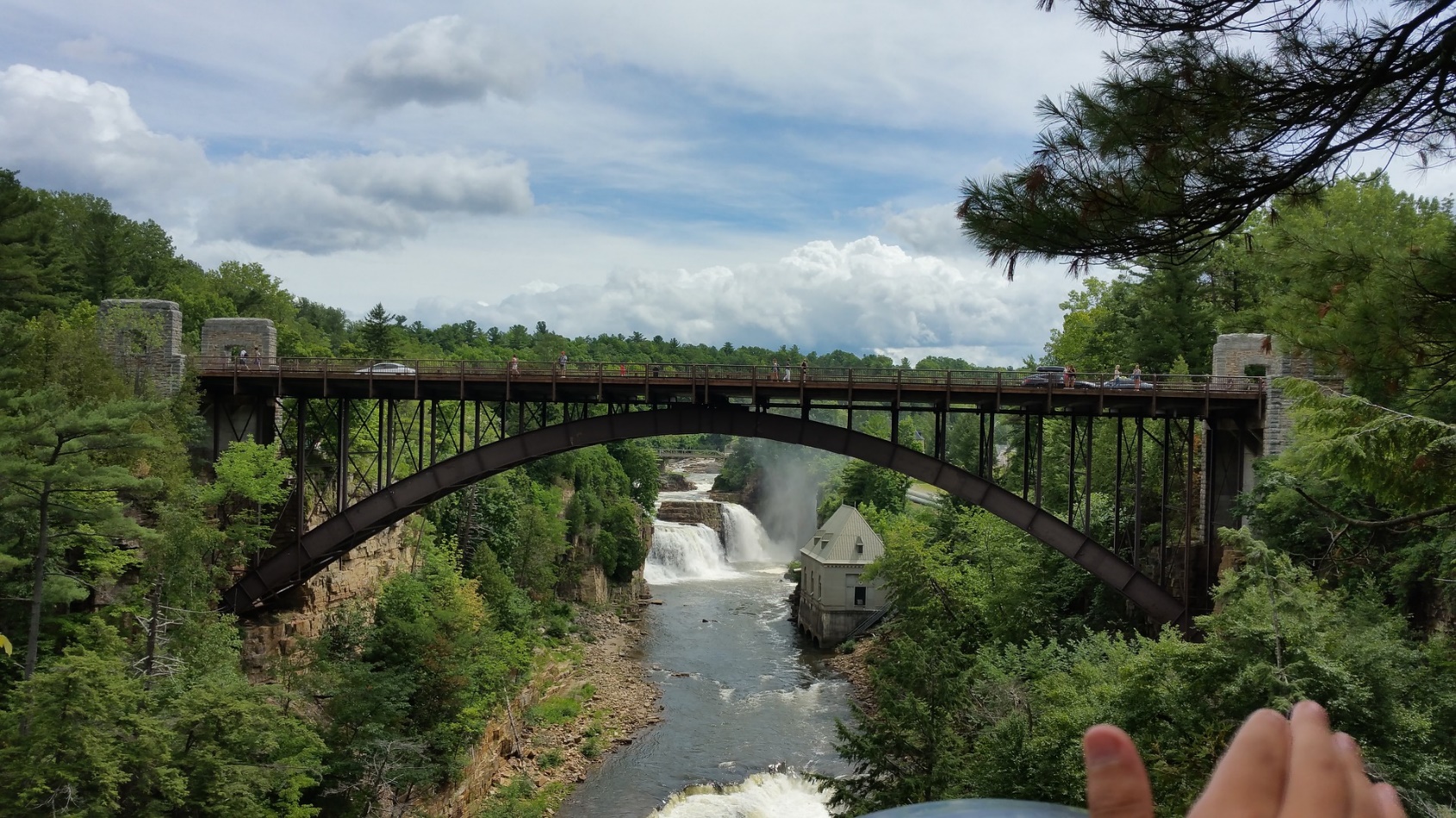 Bridge-Depth Characterizes which Structural Parameterizations of Vertex Cover Admit a Polynomial Kernel
Marin Bougeret	LIRMM, Université de MontpellierBart M. P. Jansen	Eindhoven University of TechnologyIgnasi Sau		LIRMM & CNRS, Université de Montpellier
ICALP 2020July 8 – 11th 2020, Saarbrücken, Germany
[Speaker Notes: Photo File:Navajo Bridge over Marble Canyon, AZ 9-15 (21791439235).jpg edited from https://commons.wikimedia.org/wiki/File:Navajo_Bridge_over_Marble_Canyon,_AZ_9-15_(21791439235).jpg , cc-by-sa-2.0.

Goal of the talk: introduce the graph-parameter bridge-depth and explain how it concludes a line of research into parameterized preprocessing for vertex cover.]
Data reduction with a guarantee for NP-hard problems
A kernelization guarantees that instances that are large with respect to their complexity parameter can be shrunk
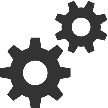 2
The Vertex Cover problem
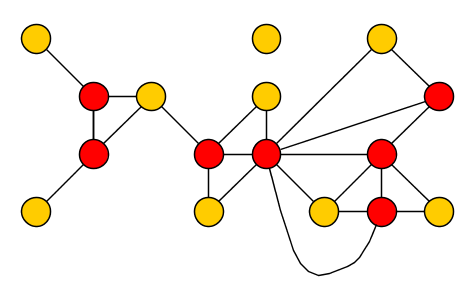 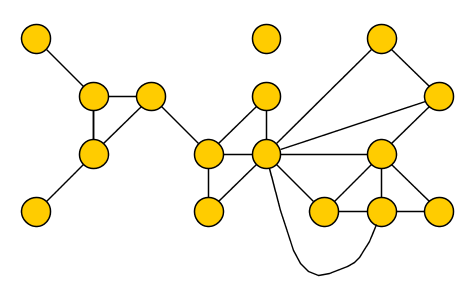 3
[Speaker Notes: Optimal vertex cover size is 7: three vertex-disjoint triangles + disjoint edge.NP-complete, but fixed-parameter tractable and admits a polynomial kernel.
Introduce notion of modulator to a graph class F.Then: Go from Vertex Cover def to FVS to other parameterizations.]
Kernel for Vertex Cover
[Nemhauser & Trotter 1975]
[Chen, Kanj & Jia 2001]
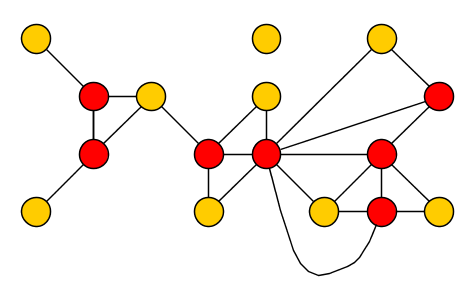 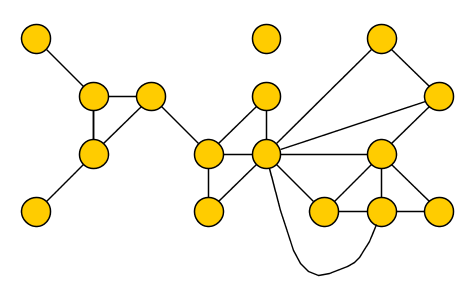 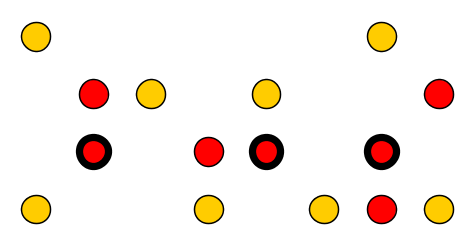 4
[Speaker Notes: NP-complete, but fixed-parameter tractable and admits a polynomial kernel.
Introduce notion of modulator to a graph class F.
2*minVC(G) may be a bad guarantee, if minVC(G) has size proportional to |G| (like on a path).Then: Go from Vertex Cover def to FVS to other parameterizations.]
Structural parameterizations for Vertex Cover
[J & Bodlaender 2011]
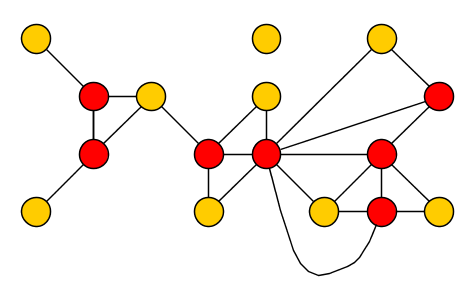 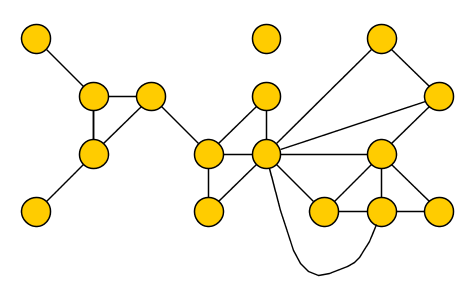 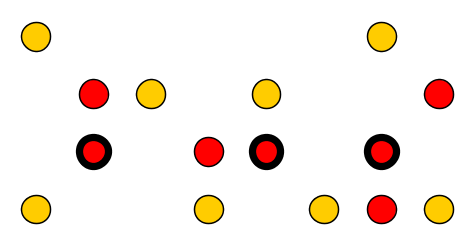 5
[Speaker Notes: Optimal vertex cover size is 7: three vertex-disjoint triangles + disjoint edge.NP-complete, but fixed-parameter tractable and admits a polynomial kernel.
Introduce notion of modulator to a graph class F.Then: Go from Vertex Cover def to FVS to other parameterizations.]
Kernels for Vertex Cover parameterized by deletion-distance to …
[Bougeret, J & Sau, ICALP]
[Fomin & Strømme, WG]
[Hols & Kratsch, IPEC]
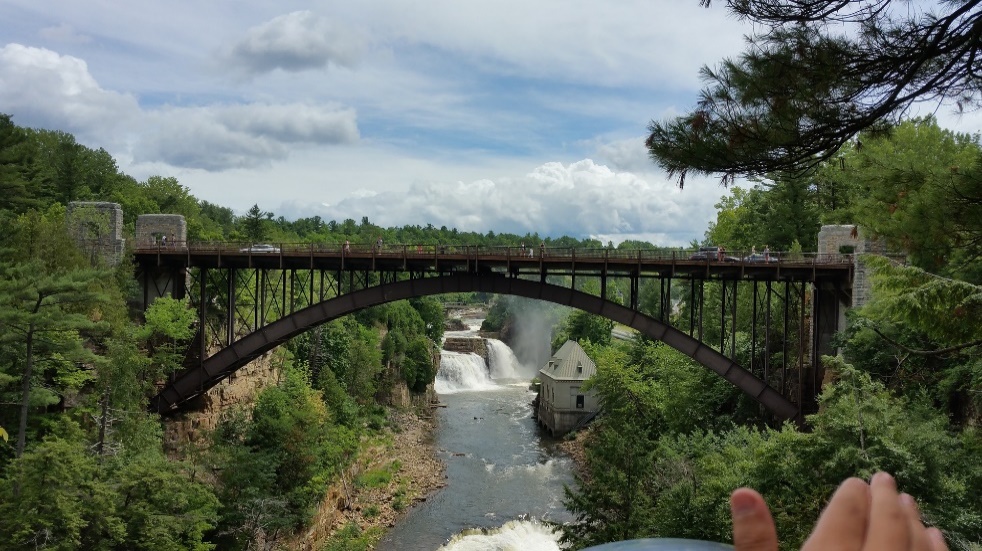 [J & Bodlaender, STACS]
Pseudo-forest
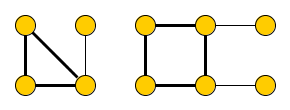 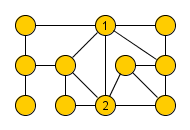 Forest
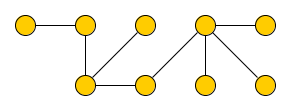 2010      2011      2012      2013      2014      2015      2016      2017      2018      2019      2020
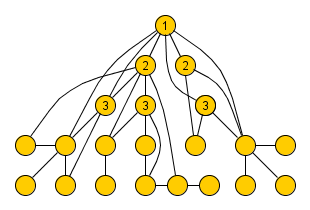 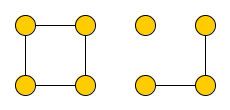 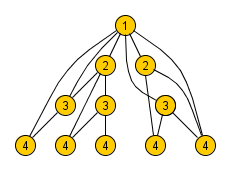 [Majumdar, Raman, Saurabh, IPEC]
[Bougeret & Sau, IPEC]
[Hols, Kratsch & Pieterse, STACS]
6
[Speaker Notes: 75: Nemhauser – Trotter.
2001: Jianer Chen, Iyad Kanj, and Weija Jia. Vertex Cover: Further Observations and Further Improvements. They apply the NT theorem.
2011: FVS [J & Bodlaender]. STACS 2011.
2015: Diptapriyo Majumdar, Venkatesh Raman, Saket Saurabh: Kernels for Structural Parameterizations of Vertex Cover - Case of Small Degree Modulators. IPEC 2015. [Degree-2 modulator]2016: Fedor V. Fomin, Torstein J. F. Strømme: Vertex Cover Structural Parameterization Revisited. WG 2016 [Pseudo forest, each component has at most 1 cycle; is not the same as FVS of size 1?]
2017: Marin Bougeret, Ignasi Sau: How Much Does a Treedepth Modulator Help to Obtain Polynomial Kernels Beyond Sparse Graphs?. IPEC 2017 [bounded treedepth]
2017: Eva-Maria C. Hols, Stefan Kratsch: Smaller Parameters for Vertex Cover Kernelization. IPEC 2017 [d-pseudo-forest] (FVS of size d in each component)
2020: Eva-Maria C. Hols, Stefan Kratsch, Astrid Pieterse: Elimination Distances, Blocking Sets, and Kernels for Vertex Cover. STACS 2020. Bounded elimination distance to a forest (+ randomized algorithms)

How can we characterize the graph families F for which Vertex Cover parameterized by vertex-deletion distance to F admits a polynomial kernel?

Lower bound: Deletion distance to treewidth 2, and include specific picture? Overlay on Fomin & Stromme graph?]
Our results
7
[Speaker Notes: Degree of the polynomial depends on the bound on the bridge-depth. Next steps: define bridgedepth, look at blocking sets, see how they relate.]
The tree-depth of a graph
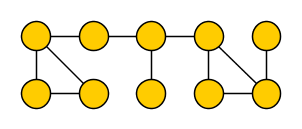 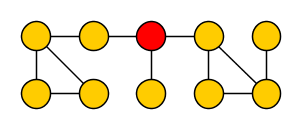 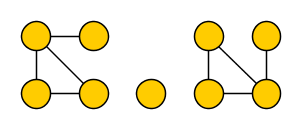 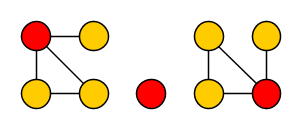 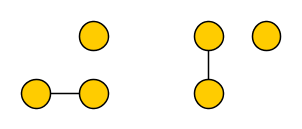 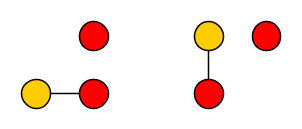 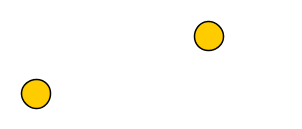 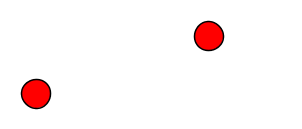 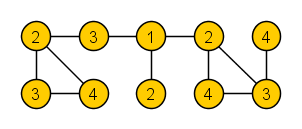 8
[Speaker Notes: Mention that you can equivalently the definition as how many rounds you need to get to the empty graph, where a round deletes 1 vertex in each component.]
The bridge-depth of a graph
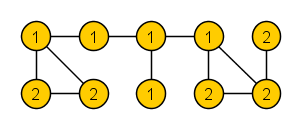 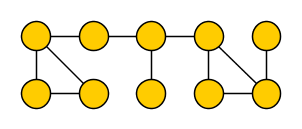 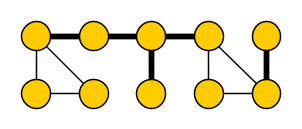 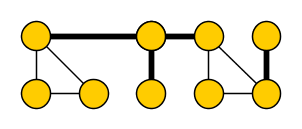 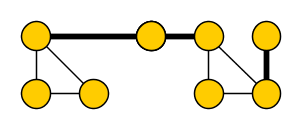 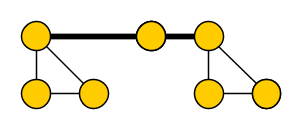 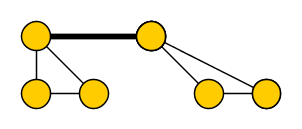 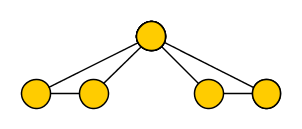 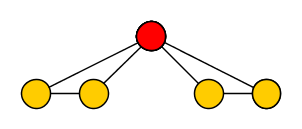 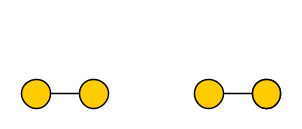 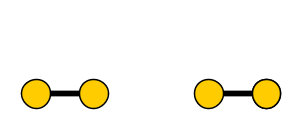 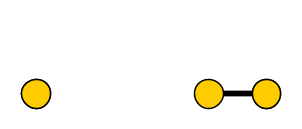 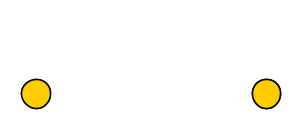 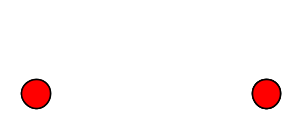 9
[Speaker Notes: To see bd is incomparable to pathwidth: the 2xn grid has bridgedepth Omega(n) but pathwidth 2.
A complete binary tree of depth n has bridgedepth 1 but pathwidth Omega(n). Bridge-depth is minor-closed.

Now to relate bridge-depth to kernels, we use the combinatorial notion of blocking sets.]
10
[Speaker Notes: Proof is based on graph-theoretic insights about bridge-depth and minor closed families. So before looking at kernelization algorithms, we consider the following implications.]
Blocking sets
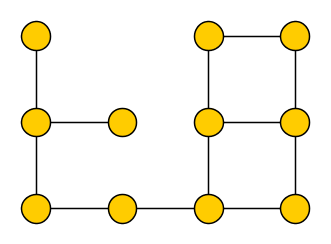 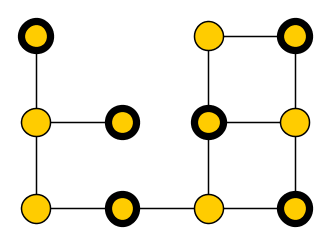 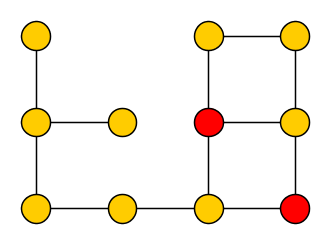 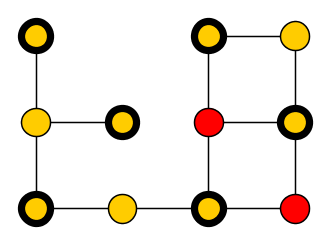 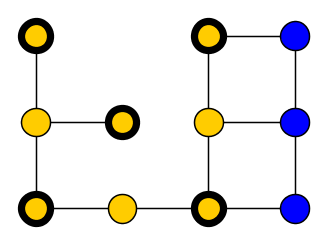 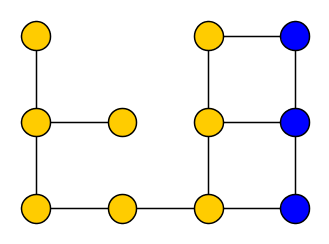 11
[Speaker Notes: So for a blocking set S, all max independent sets use at least one vertex of S; so equivalently, no minimum vertex cover contains all vertices of S.]
Blocking sets and Vertex Cover kernelization
?
[Hols, Kratsch & Pieterse, STACS]
[Bougeret, J & Sau, ICALP]
12
[Speaker Notes: So for a blocking set S, all max independent sets use at least one vertex of S; so equivalently, no minimum vertex cover contains all vertices of S.]
Blocking sets in paths of triangles
[Fomin & Strømme, WG]
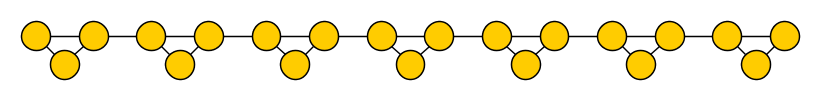 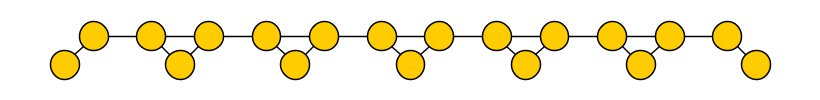 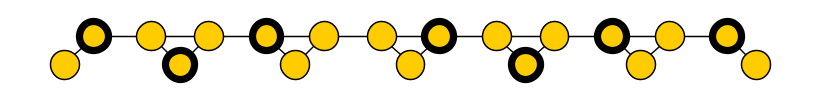 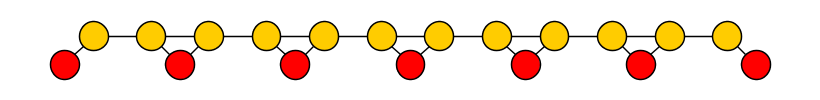 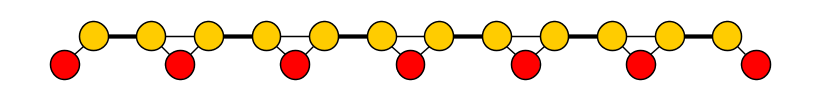 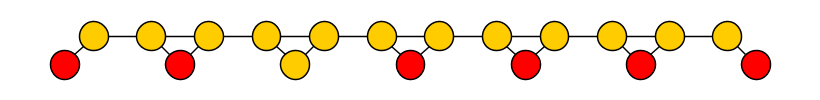 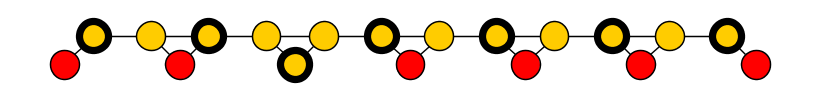 13
[Speaker Notes: So for a blocking set S, all max independent sets use at least one vertex of S; so equivalently, no minimum vertex cover contains all vertices of S.]
Necklace models
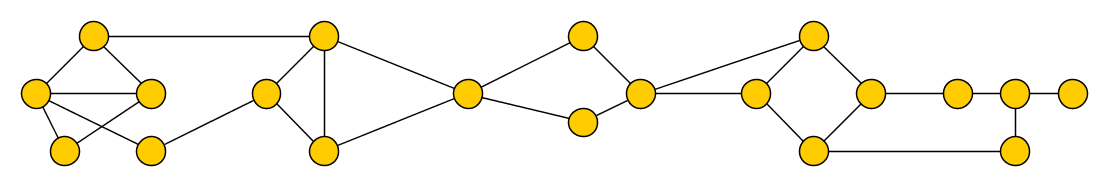 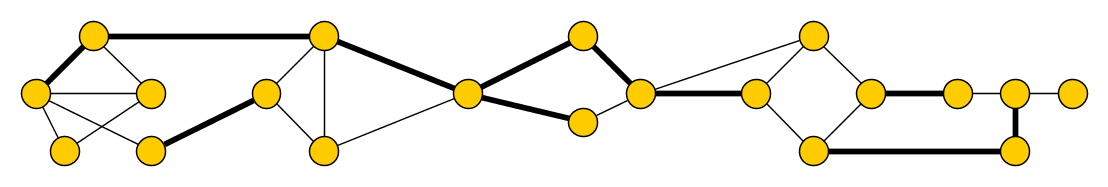 14
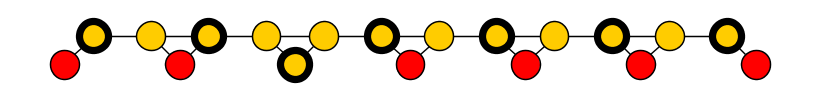 15
[Speaker Notes: Later, we will connect this to complexity-theoretic statements about kernelization. So: the absence of large minimal blocking sets can be witnessed and exploited algorithmically by having small bridge-depth, giving a corresponding graph decomposition.]
Necklace models in bridgeless graphs
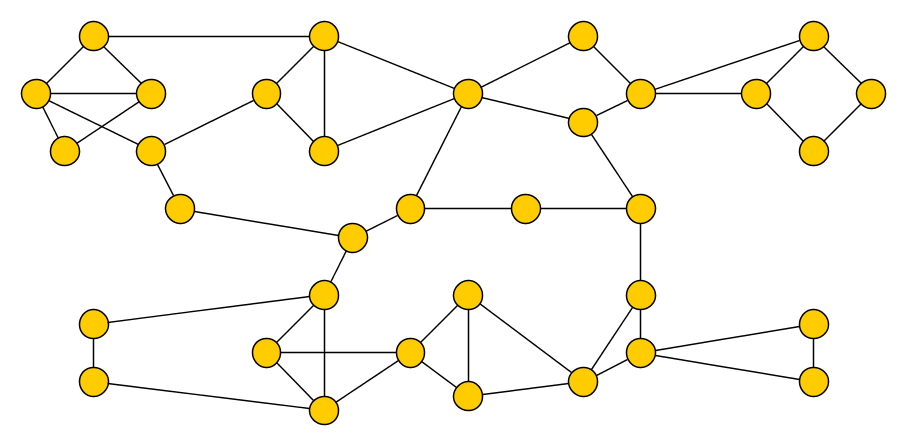 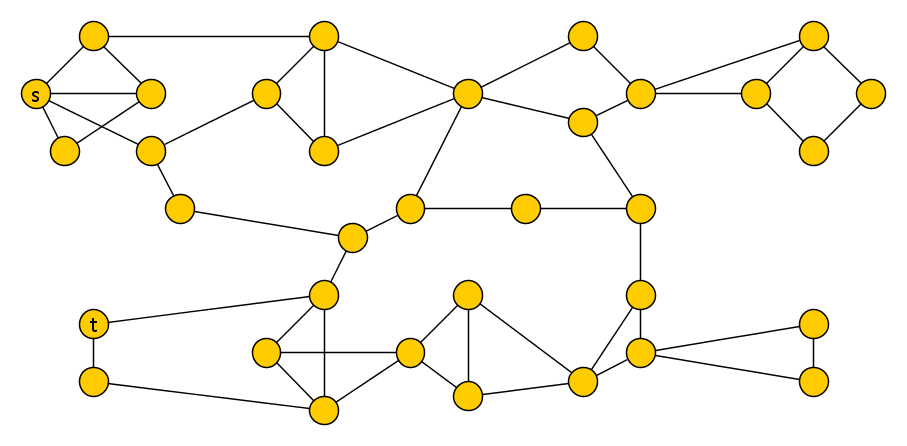 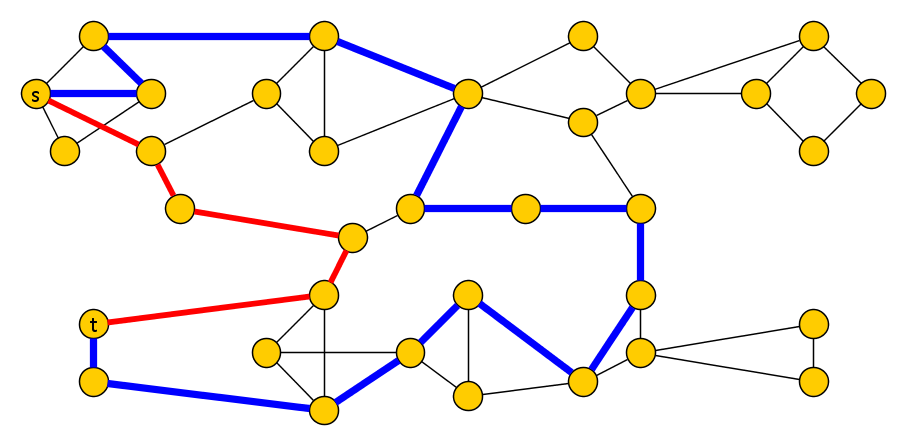 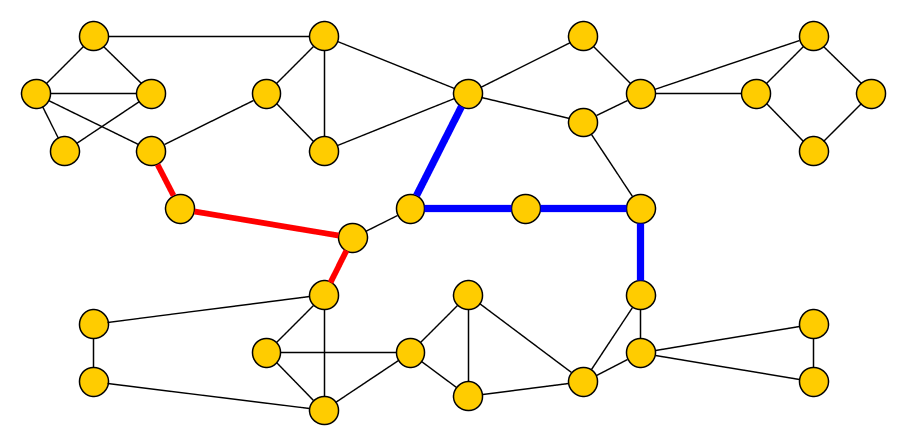 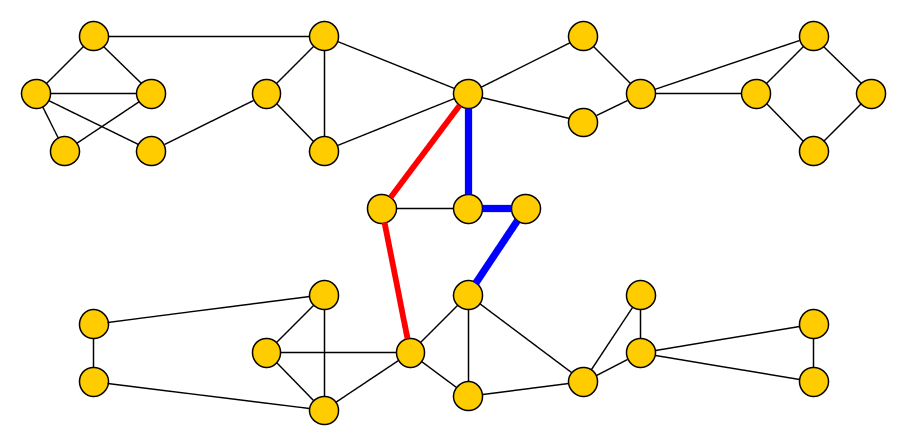 If both paths attach in the middle:
16
Necklace models in bridgeless graphs
[Robertson & Semour, JCTB] [van Batenburg, Huynh, Joret & Raymond, SODA]
17
Bridge-depth is bounded in length of necklace models
18
[Speaker Notes: Since any cycle gives a necklace model of length 1, a graph that does not have necklace model of length 1 is acyclic]
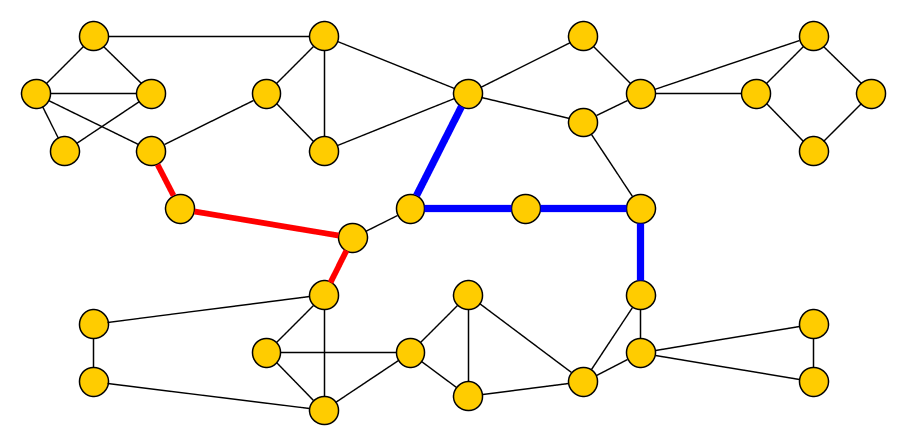 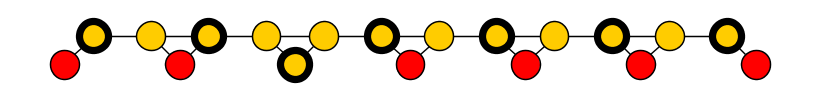 19
Kernelization algorithm via bridge-depth
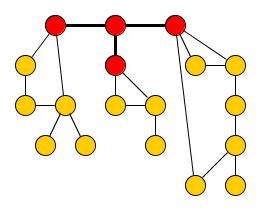 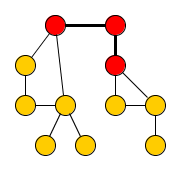 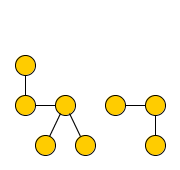 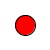 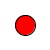 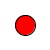 20
Conclusion
THANK YOU!
21
[Speaker Notes: For minor-closed graph families, the only structure you need for lower bounds is the chain-of-triangles. For subgraph-closed families, this will not be sufficient. If we take a graph and subdivide an edge twice, the size of its minimal blocking sets stays the same. So from chains-of-triangles with large blocking sets (which act as gadgets in lower bound proofs), we can form subdivisions (that can play the same role in lower bound proofs). Such subdivided chains-of-triangles trivially have standard chains-of-triangles as minors, but not as (induced) subgraphs.]